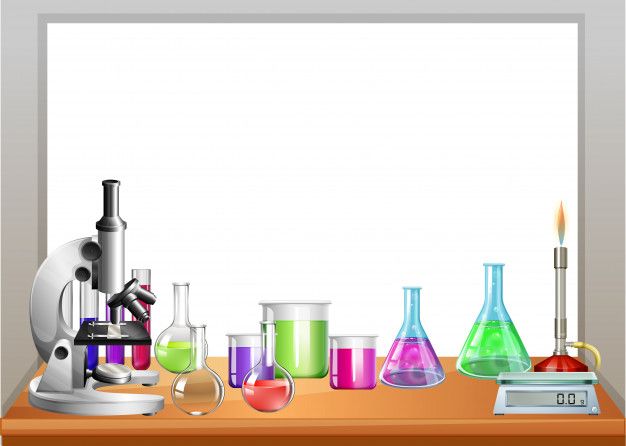 Clase N°2Estructura Atómica
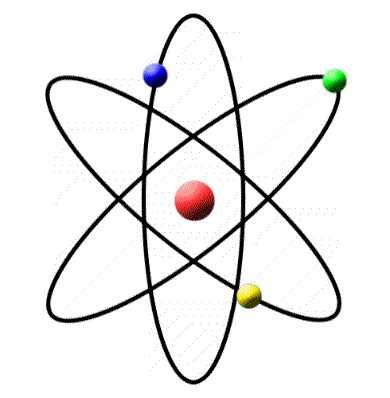 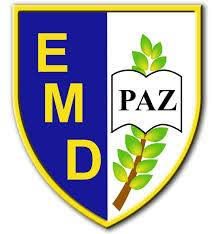 Profesor Emerson González  Química
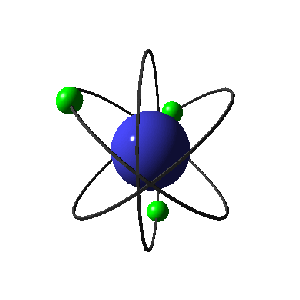 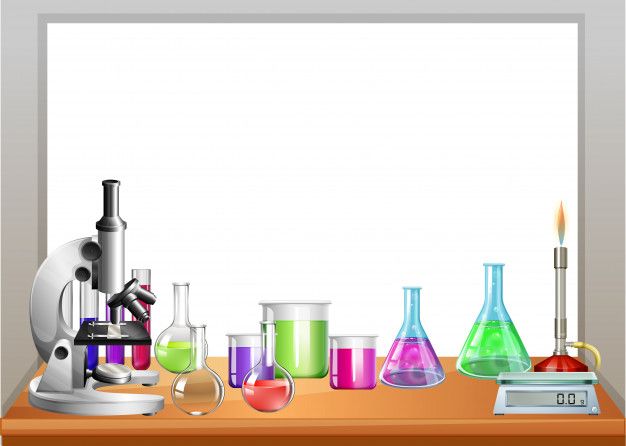 Historia 
Rutherford
Bohr
Pauli
Molécula 
Átomo
Electrón −
Neutrón ±
Protón +
Silicio Si
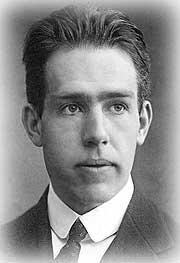 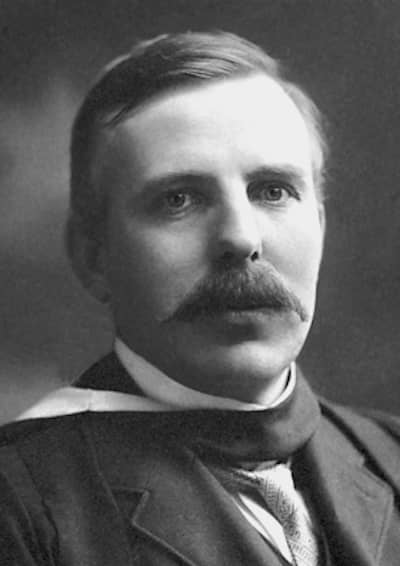 Profesor Emerson González  Química
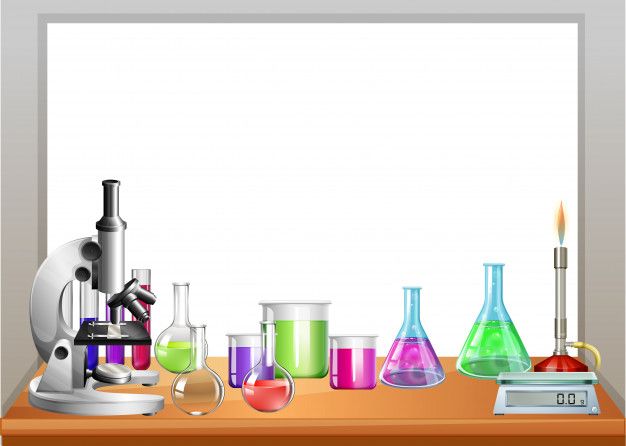 Distribución Electrónica
Elemento de la tabla periódica 
Configuración electrónica 
Regla de Hund
Capa
Orbital
Electrón 
Representación grafica 
I.U.P.A.C.
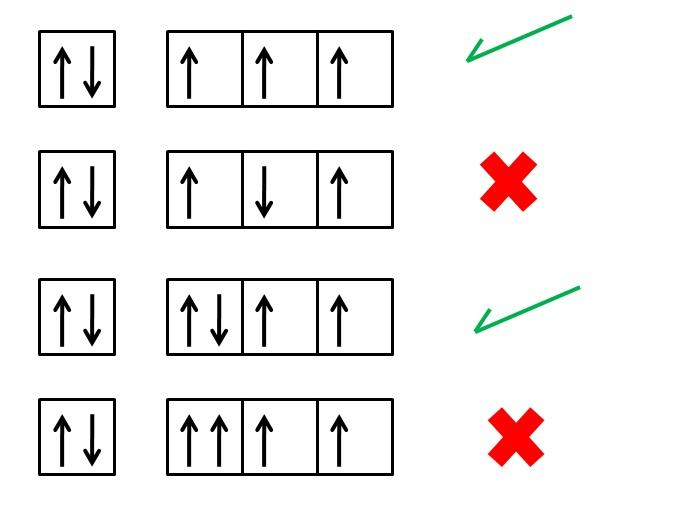 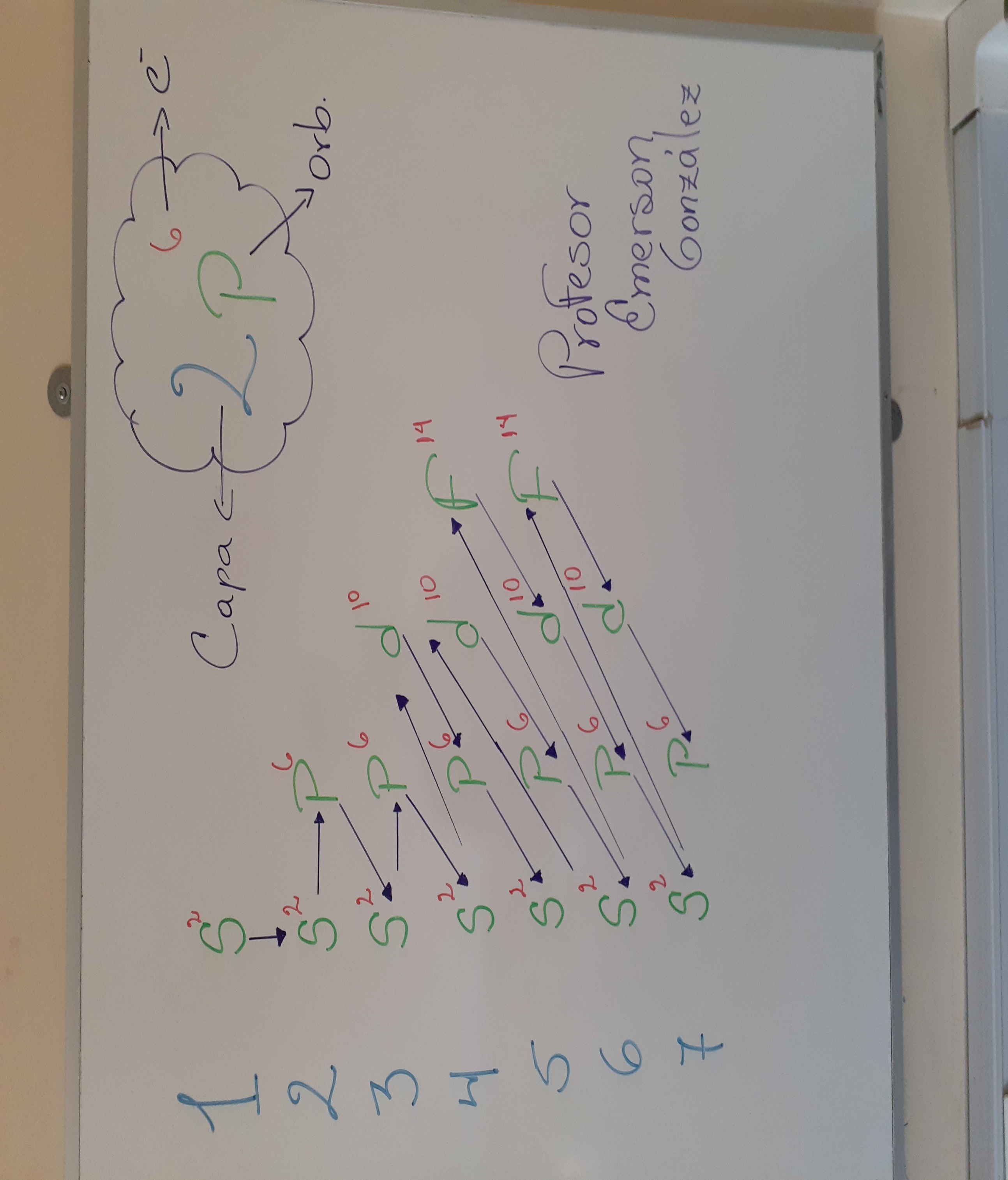 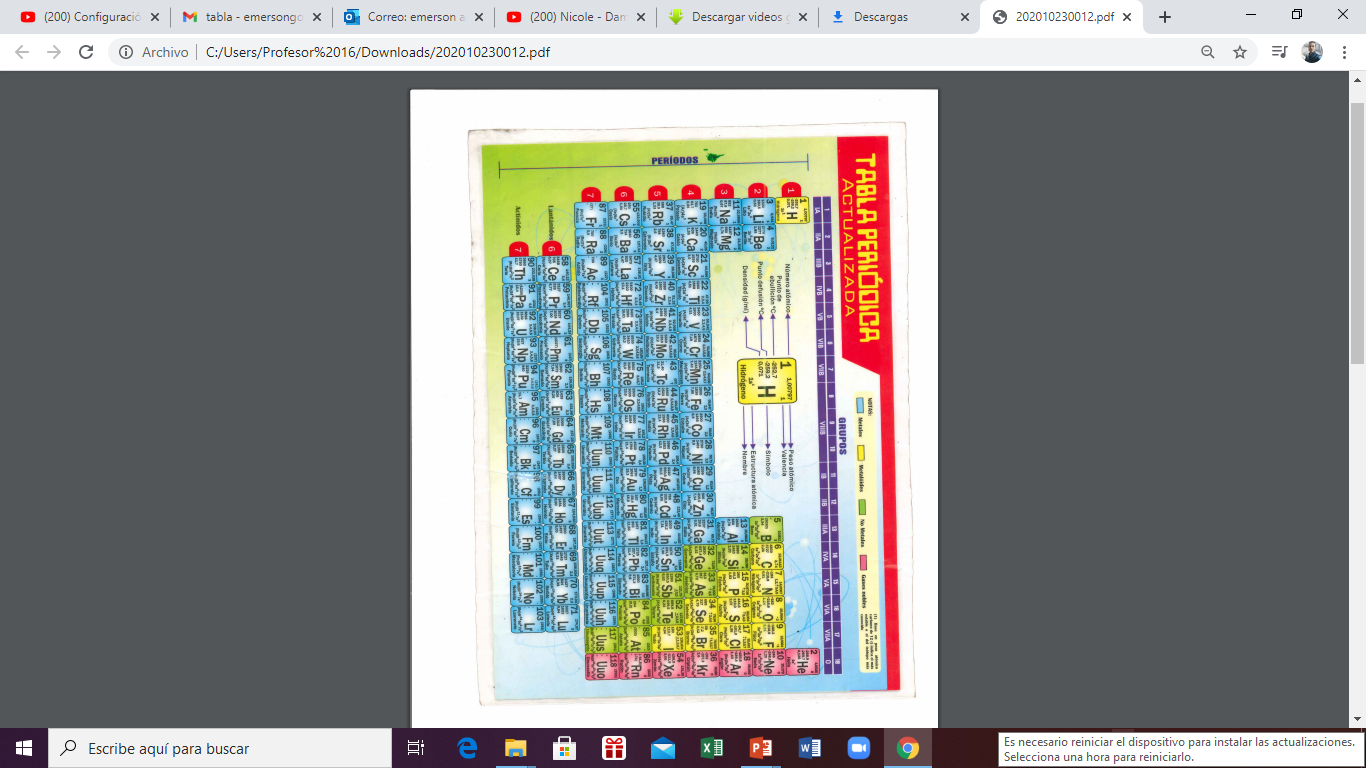 Estimado estudiante adjunto link para que puedan acceder a la explicación de ejercicios de química 


https://www.youtube.com/watch?v=RrfwcosL5gQ
Si no apareces en esta lista escribir al correo para la asignación del compuesto
Pautas a Cumplir en Micro-Video informativo
1 min tiempo máximo.
El video debe contener aspectos importantes como: 
Datos importantes: usos, características generales y formula química.  
Fotografías o videos del compuesto quimico.
Tips adicional . 
Video  al correo del profesor IDENTIFICADO CON NOMBRE, APELLIDO y CURSO, utilizar mas imágenes que texto. Para el día 07/04/2021 hasta las 12:00 de la tarde.
Video debe contener voz del alumno, nombre y apellido del alumno, nombre de la asignatura, curso  y nombre del profesor de la asignatura. 
Profe.emerson.cmd@gmail.com
Escala de Estimación